ВПЛИВ ПІДПРИЄМНИЦЬКОЇ ДІЯЛЬНОСТІ НА ДОВКІЛЛЯ
ЕКОЛОГІЧНІ ФАКТОРИ
— будь-який вплив на організм, до якого в останнього внаслідок звикання виникає пристосування. В процесі еволюційного розвитку кожний вид організмів пристосовується до певних умов, поза якими існувати не може.
СЬОГОДНІ РОЗРІЗНЯЮТЬ НАСТУПНІ ЕКОЛОГІЧНІ ГРУПИ
за часом – фактори часу (еволюційний, історичний, діючий), періодичності (періодичний і неперіодичний), первинні та вторинні;
 за походженням (космічні, абіотичні, природноантропогенні, техногенні, антропогенні); 
за середовищем виникнення (атмосферні, водні, геоморфологічні, фізіологічні, генетичні, екосистемні); 
за характером (інформаційні, фізичні, хімічні, енергетичні, термічні, біогенні, комплексні, кліматичні); 
за об’єктом впливу (індивідуальні, групові, видові, соціальні); 
за ступенем впливу (летальні, екстремальні, обмежуючі, мутагенні, тератогенні); 
за умовами дії (залежні чи незалежні від щільності); 
за спектром впливу (вибіркової чи загальної дії).
ОСНОВНИМИ ЗАБРУДНЮВАЧАМИ Є:
підприємства паливно-енергетичного комплексу, металургії, хімічної промисловості, машинобудування, військово-промислового комплексу, промисловості будівельних матеріалів, харчової промисловості, комунального господарства, транспорту.
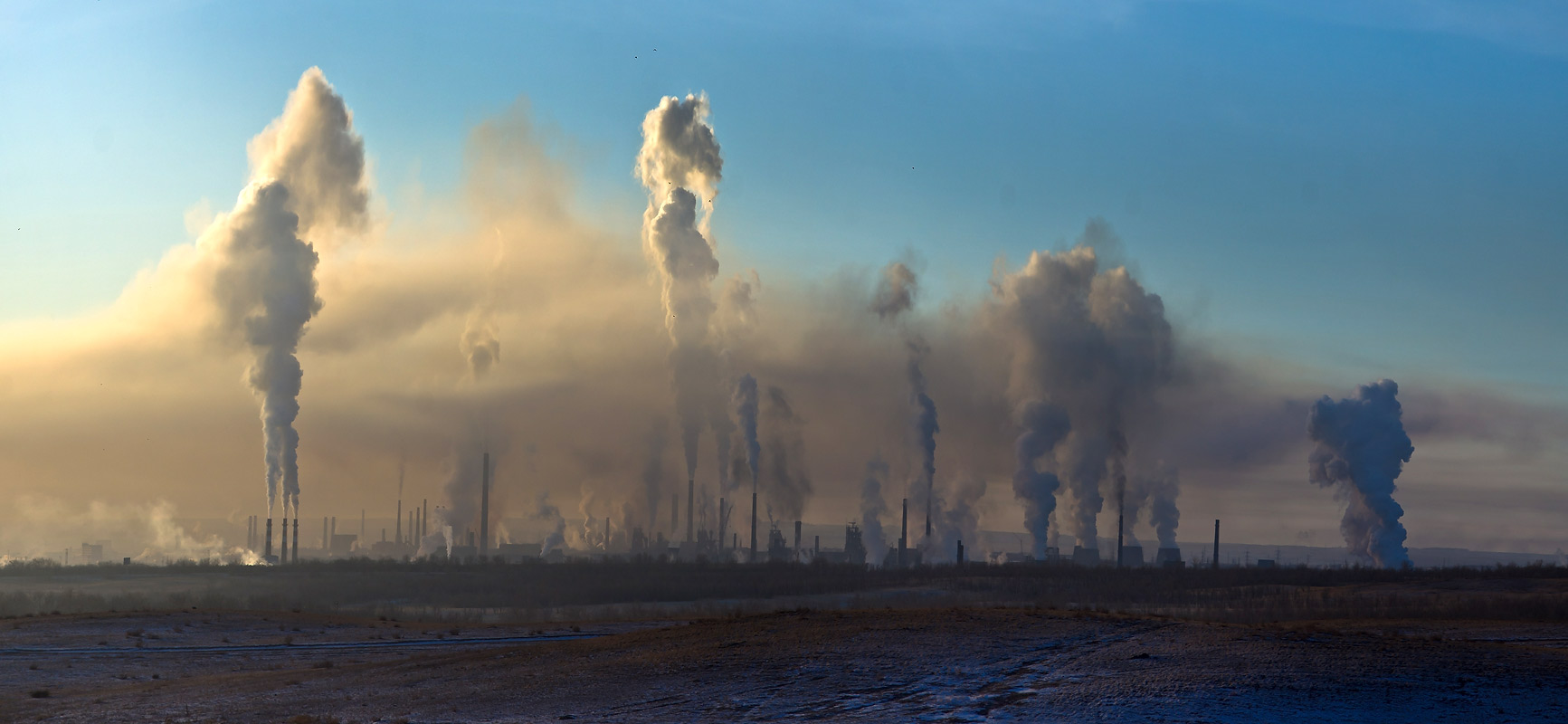 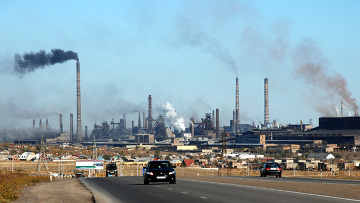 Серед викидів теплової енергетики основними є:
Спостерігається техногенне перевантаження довкілля у Донецько-Придніпровському регіоні, в якому знаходиться близько 5 тис. металургійних, хімічних, енергетичних, машинобудівних, гірничорудних та інших промислових підприємств.
    Завдяки цьому в атмосферу потрапляє більш як   70 % оксидів вуглецю і азоту, вуглеводнів, сірчистого ангідриду.
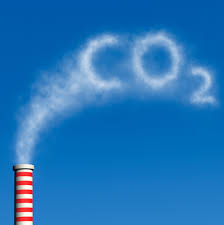 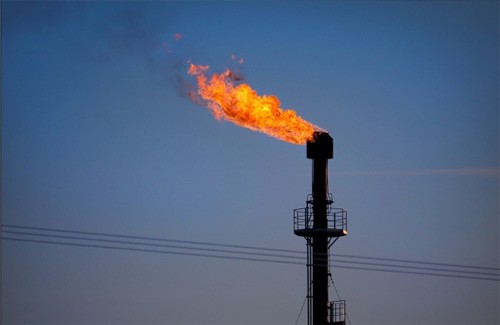 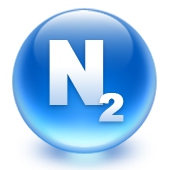 Навколишнє середовище міст Донецько-Придніпровського регіону є найбільш забрудненим серед міст України.
    У Донецьку, Горлівці, Єнакієвому, Дніпропетровську, Алчевську, Кривому Розі, Дзержинську, Краматорську, Запоріжжі, Луганську, Маріуполі рівень забруднення перевищує середній по Україні. 
   В атмосферних опадах цього регіону виявлено:
сульфати;
 нітрати;
 азот;
 хлор;
гідрокарбонати натрію, калію, кальцію, магнію.
Хімічні підприємства викидають в атмосферу:
сірчистий газ; 
оксиди азоту; 
вуглеводні і летючі органічні сполуки. 

   Дуже забруднюють навколишнє середовище підприємства видобутку і переробки сірки, калійної (Прикарпаття) та кухонної солі (Донбас), ропи Сиваша (Крим), а також ті з них, що виробляють азотні і фосфатні добрива (міста Донбасу, Вінниця, Суми, Одеса).
ОСНОВНІ ПРИЧИНИ ЗНИЖЕННЯ НАРОДЖУВАНОСТІ В УКРАЇНІ:
катастрофічне зниження життєвого рівня переважної більшості населення внаслідок соціально-економічної кризи;
 невирішеність екологічних проблем, загострених наслідками Чорнобильської катастрофи;
 соціально-психологічний дискомфорт, невпевненість у зміні найближчим часом ситуації на краще.
Урбанізація – соціально-економічний процес, що виражається в зростанні міських поселень, концентрації населення в них і особливо у великих містах, підвищенні ролі міст у суспільному житті, поширенні міського способу життя на всю мережу поселень (включаючи села).
Урбанізація має ряд негативних наслідків: 
порушується рівновага в розподілі населення по території; 
екологічні порушення, проблеми нездорової середовища проживання населення – шуму,забруднення повітря, інфекційної небезпеки,ультразвукових випромінювань, проблеми транспорту, ущільнення забудови та ін; 
негативні соціальні наслідки – зростання злочинності, наркоманія, і т.д.